Creating a Project Profile
AKR
(Architect’s Knowledge Resource)
Step-by-Step
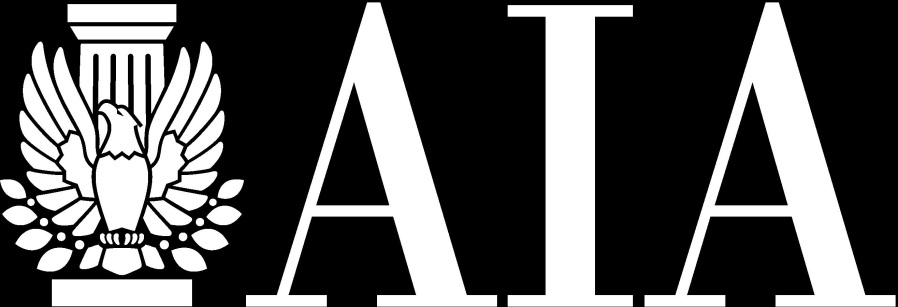 NETWORK
LEARN
LEAD
KNOWLEDGE COMMUNITIES
AIA KNOWLEDGE COMMUNITIES
Ready to Sign-In?
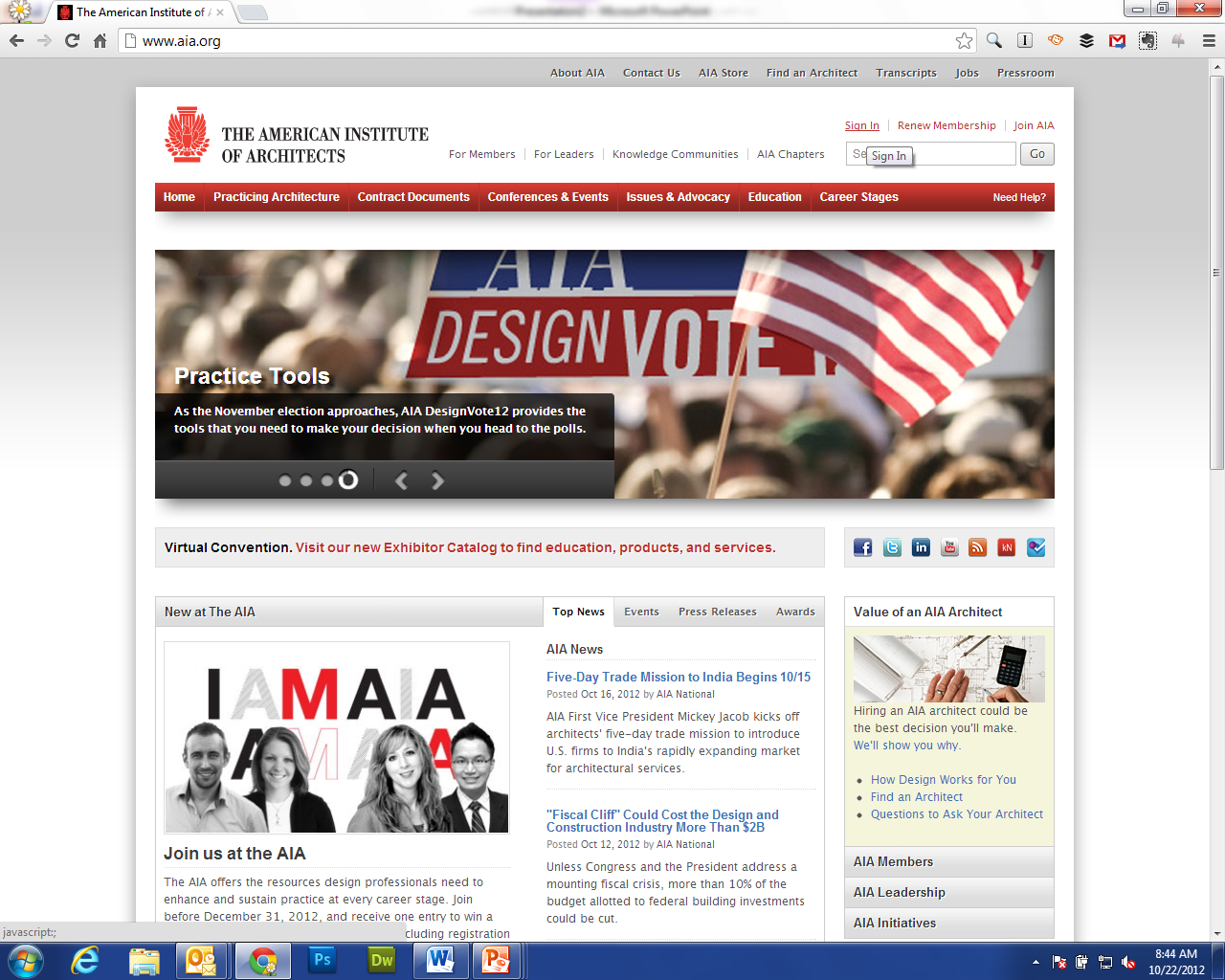 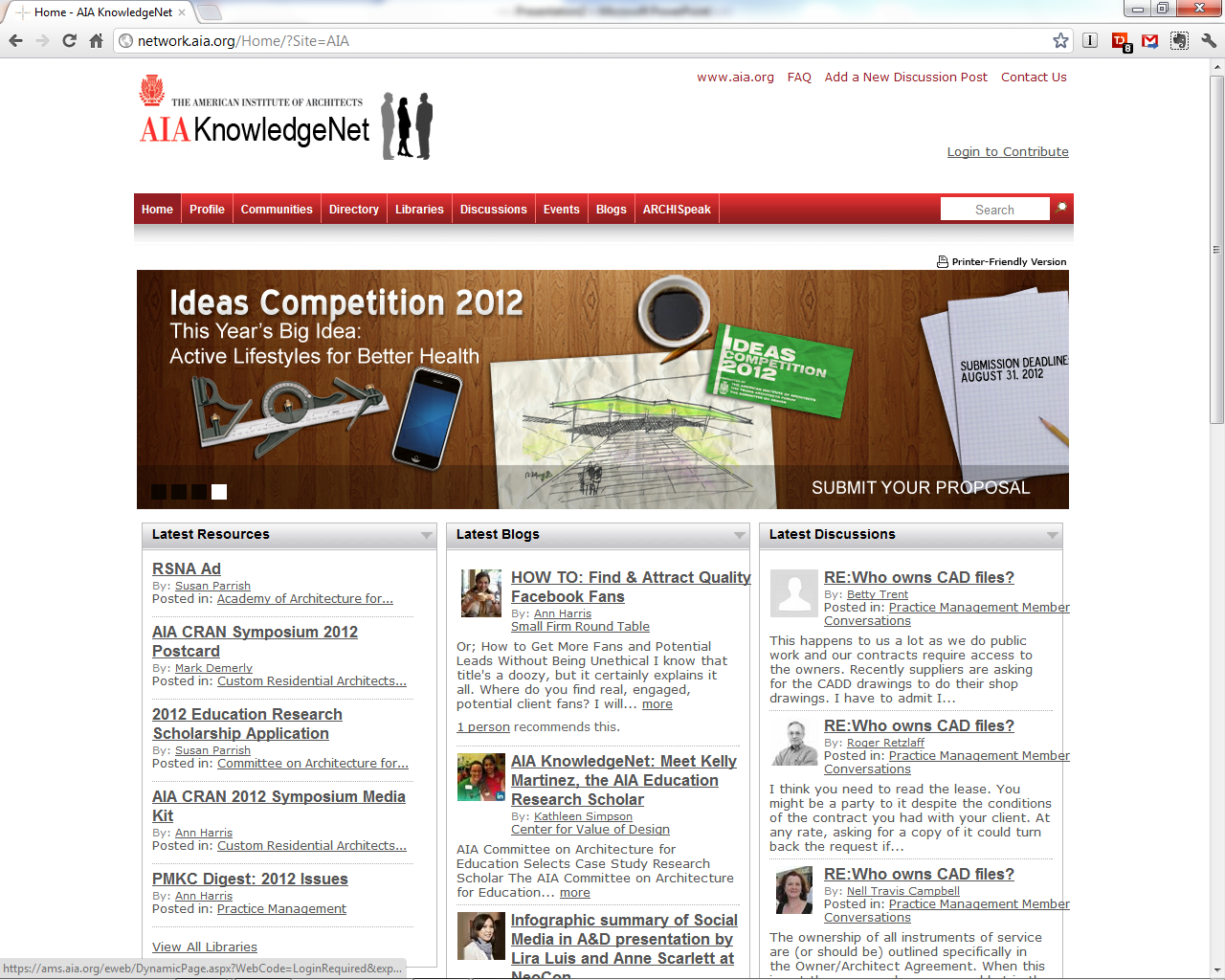 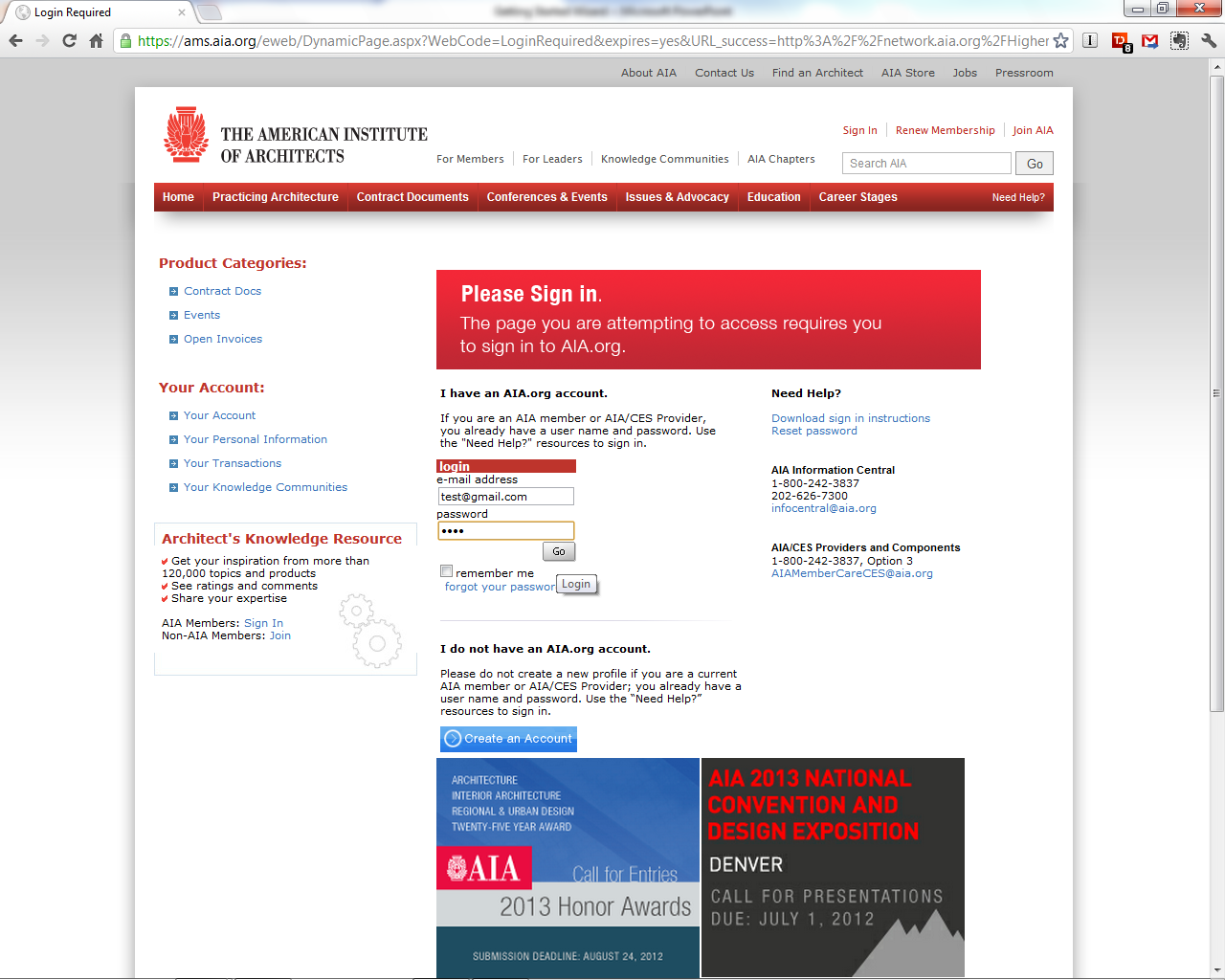 Accessing AKR
Click on the “Architect’s Knowledge Resource”
section of the AIA.org home page
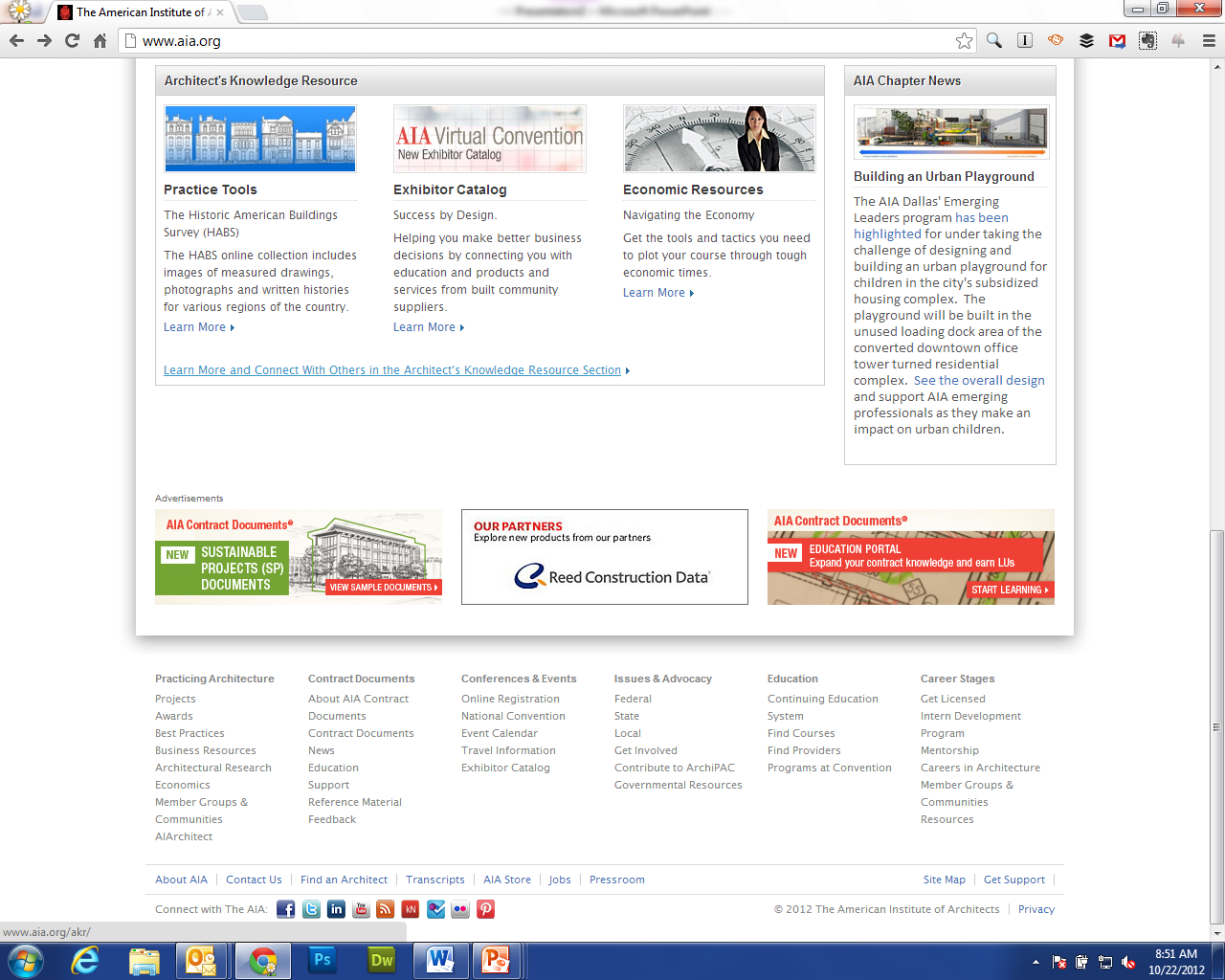 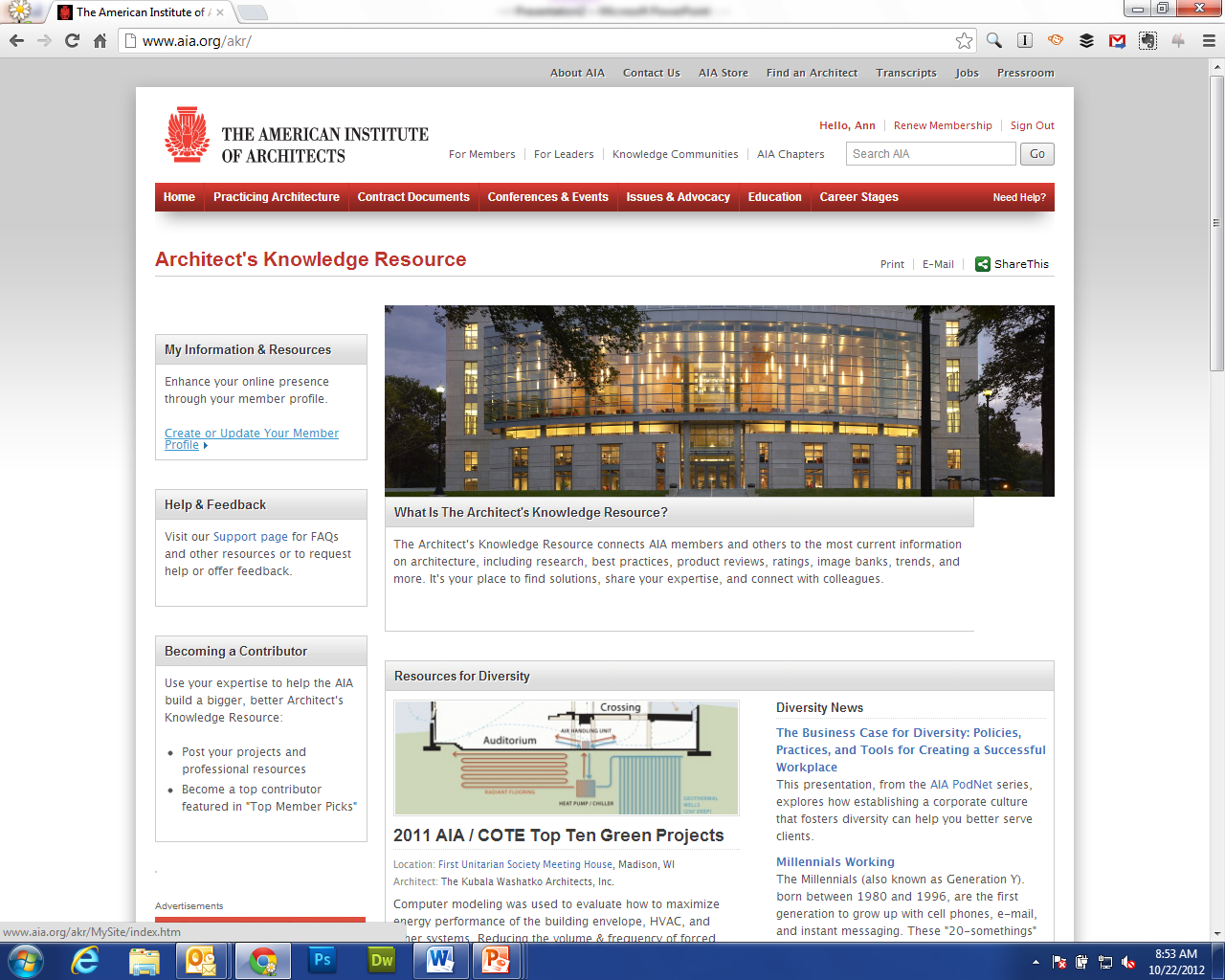 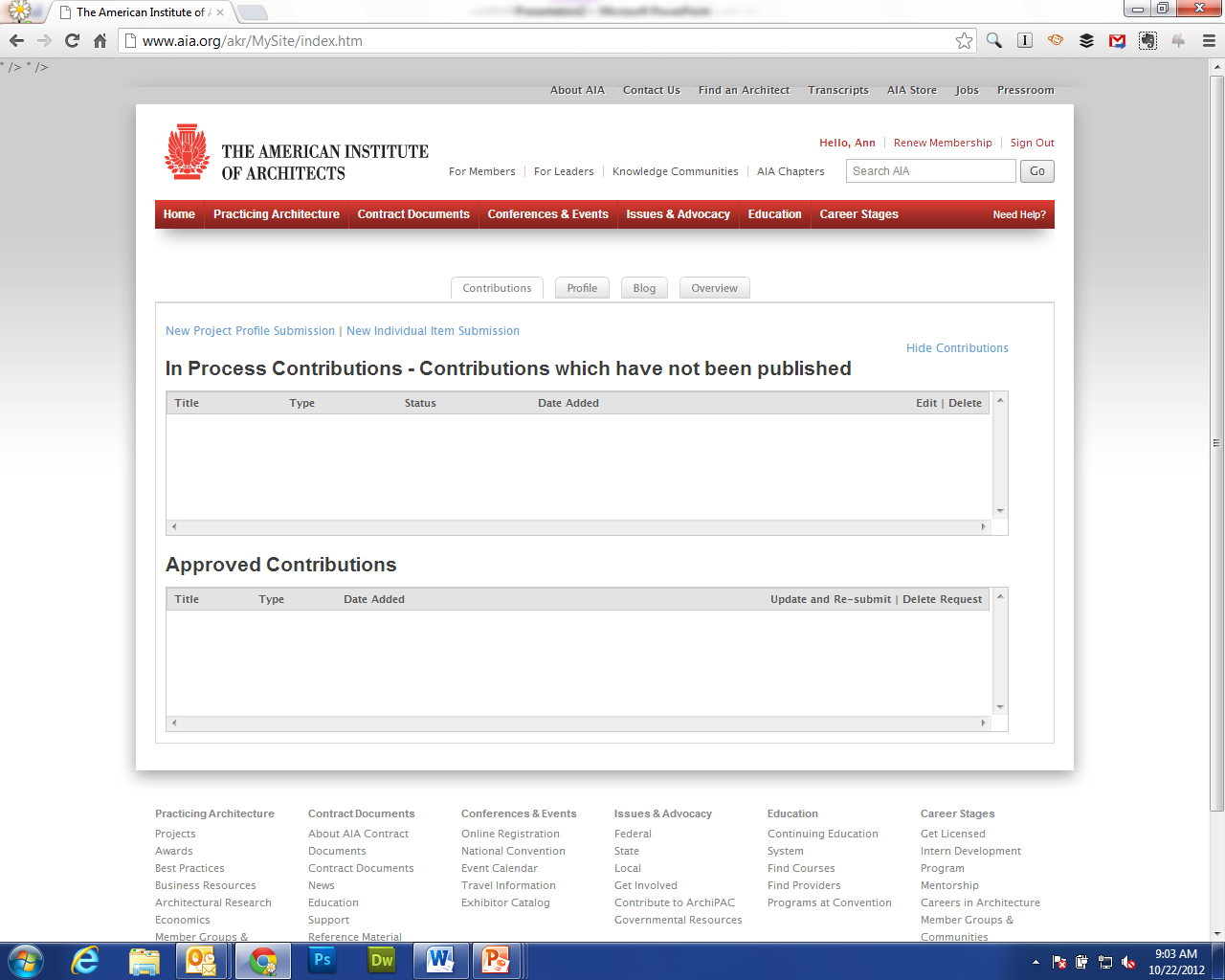 You will land on the “Contributions” tab.
New 
Project Profile Submission
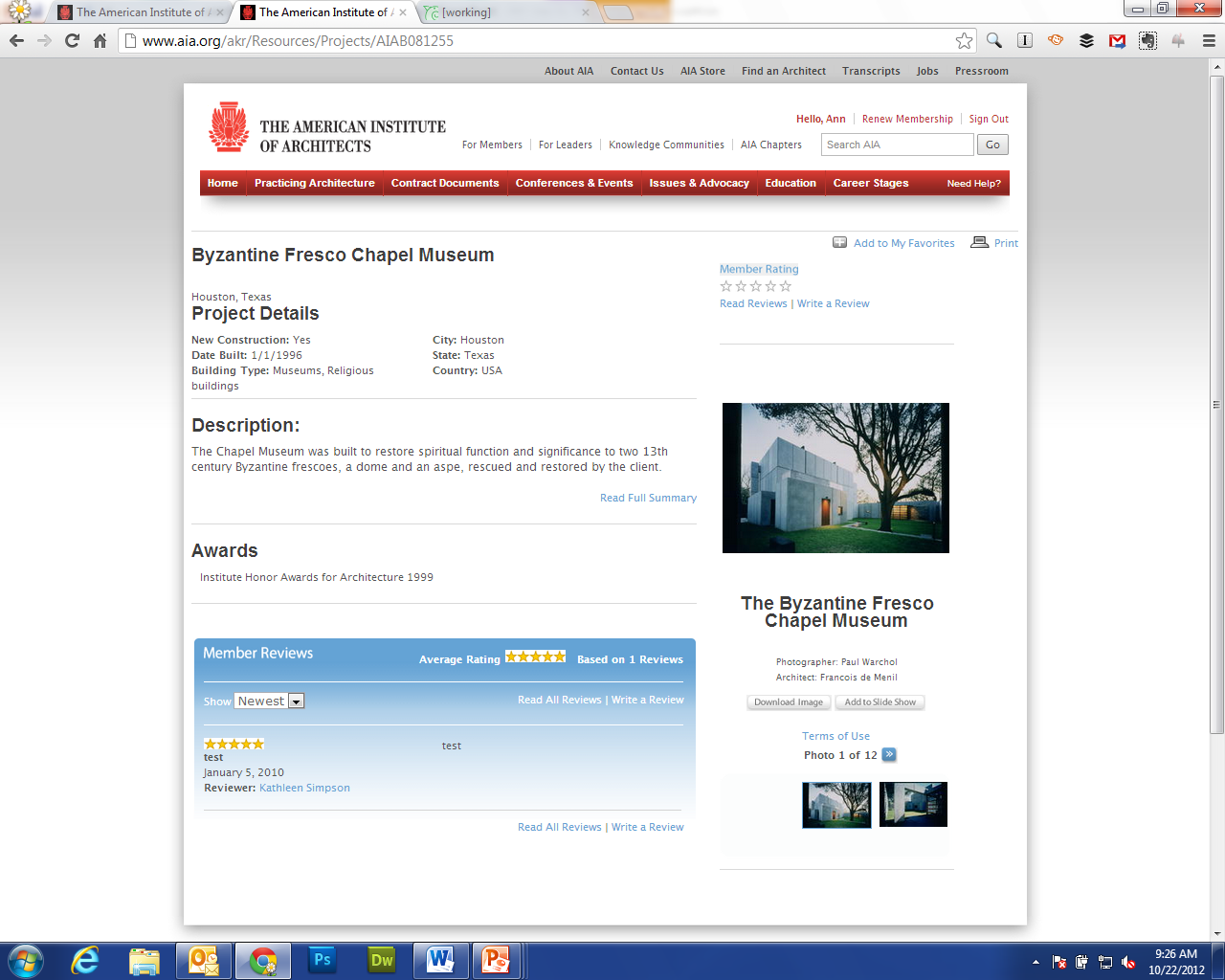 Example of a Project Profile
http://www.aia.org/akr/Resources/Projects/AIAB081255
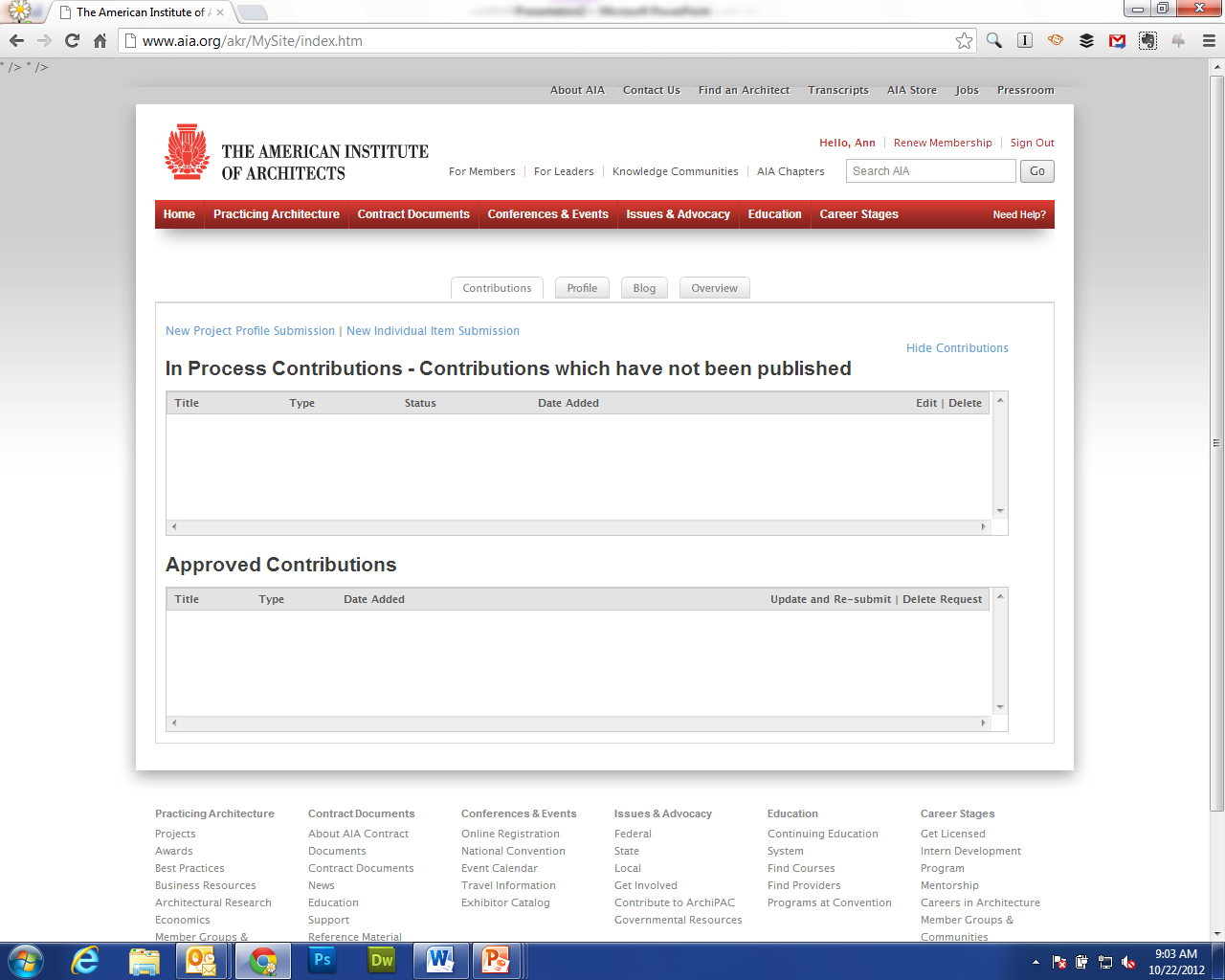 Create an AIA.org record of your finished work by clicking  on “New Project Profile Submission”
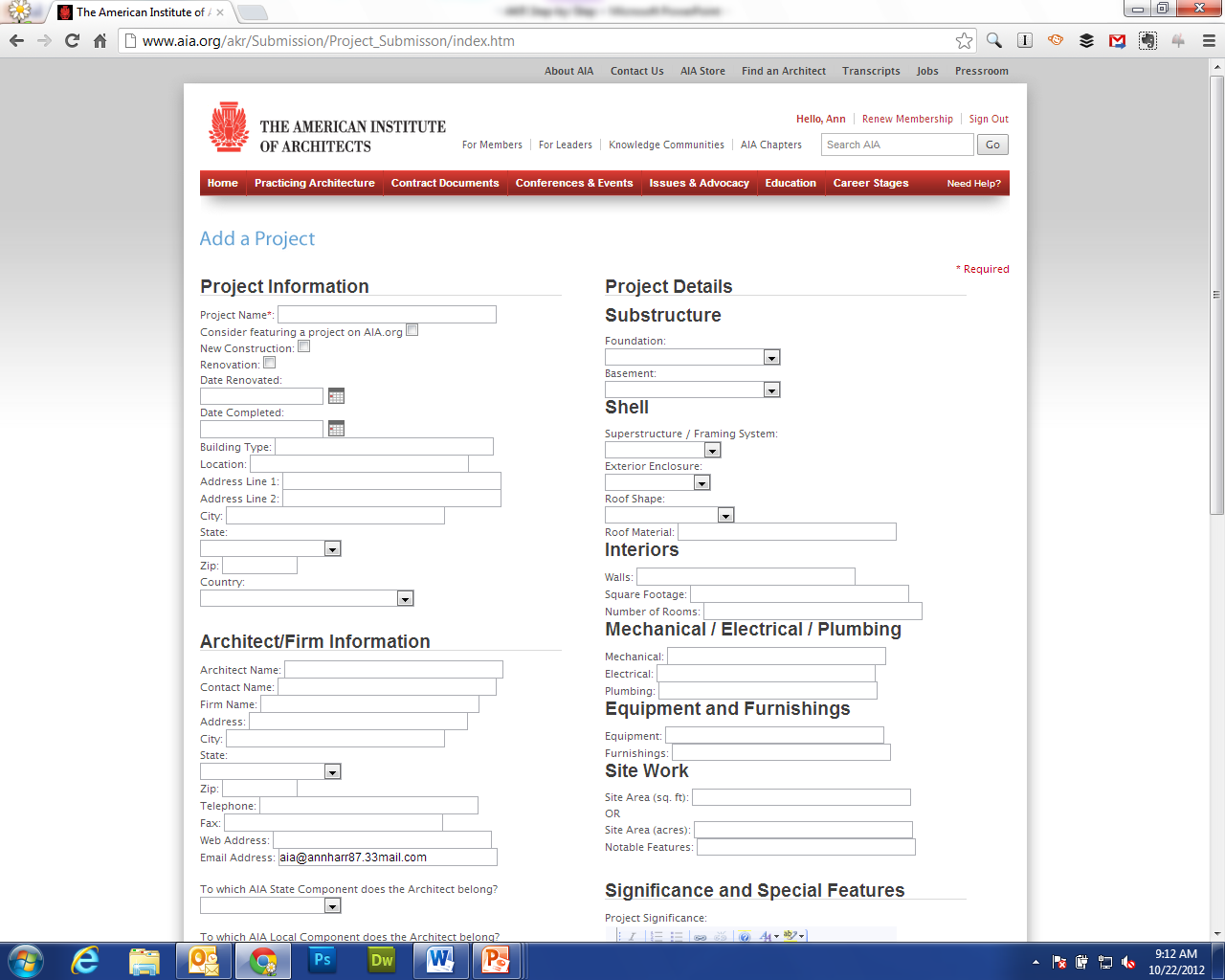 Complete the Project Information and Project Details forms
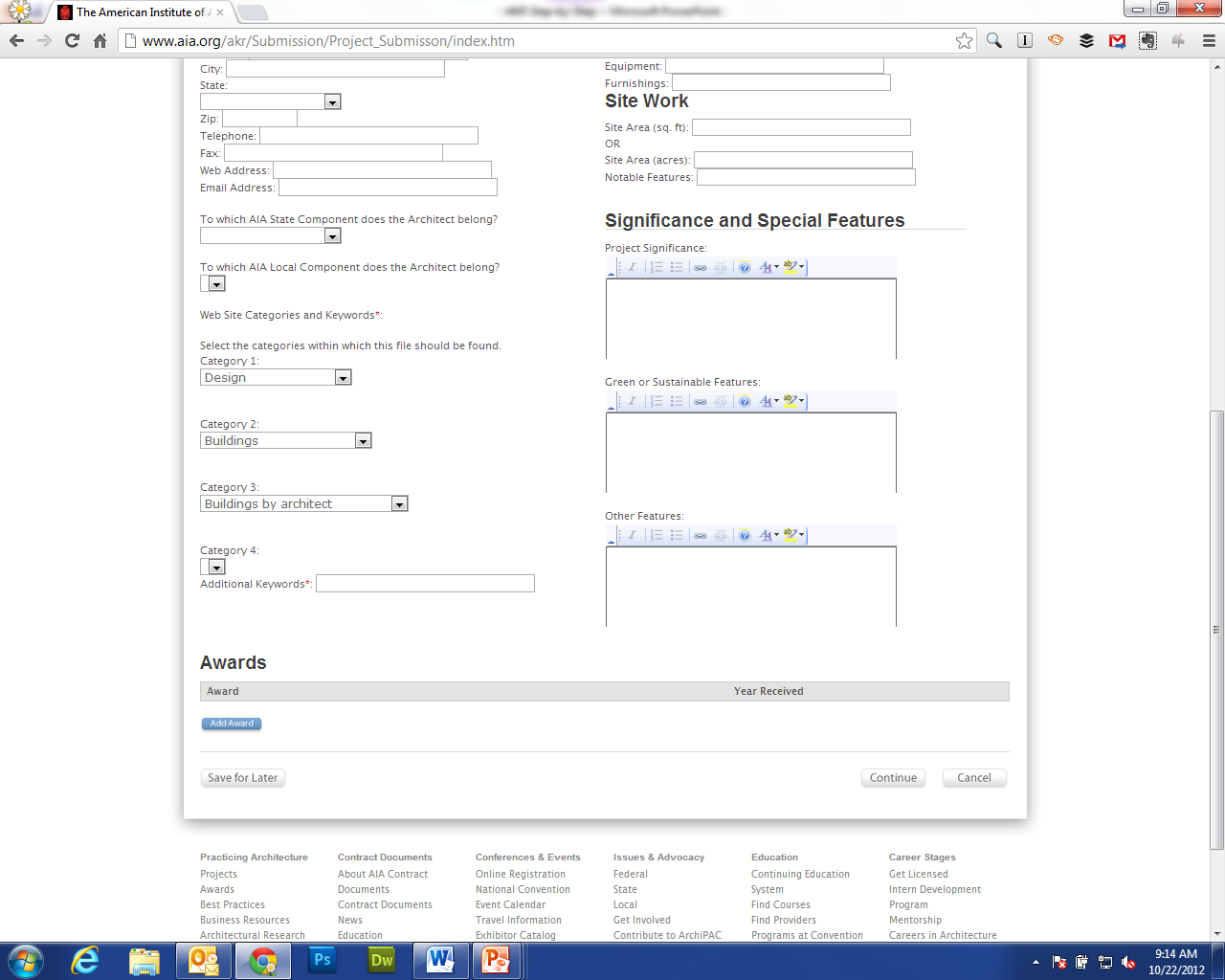 Select the appropriate categories and keywords for your project.
Include significant or special features such as notable insights or building innovations.
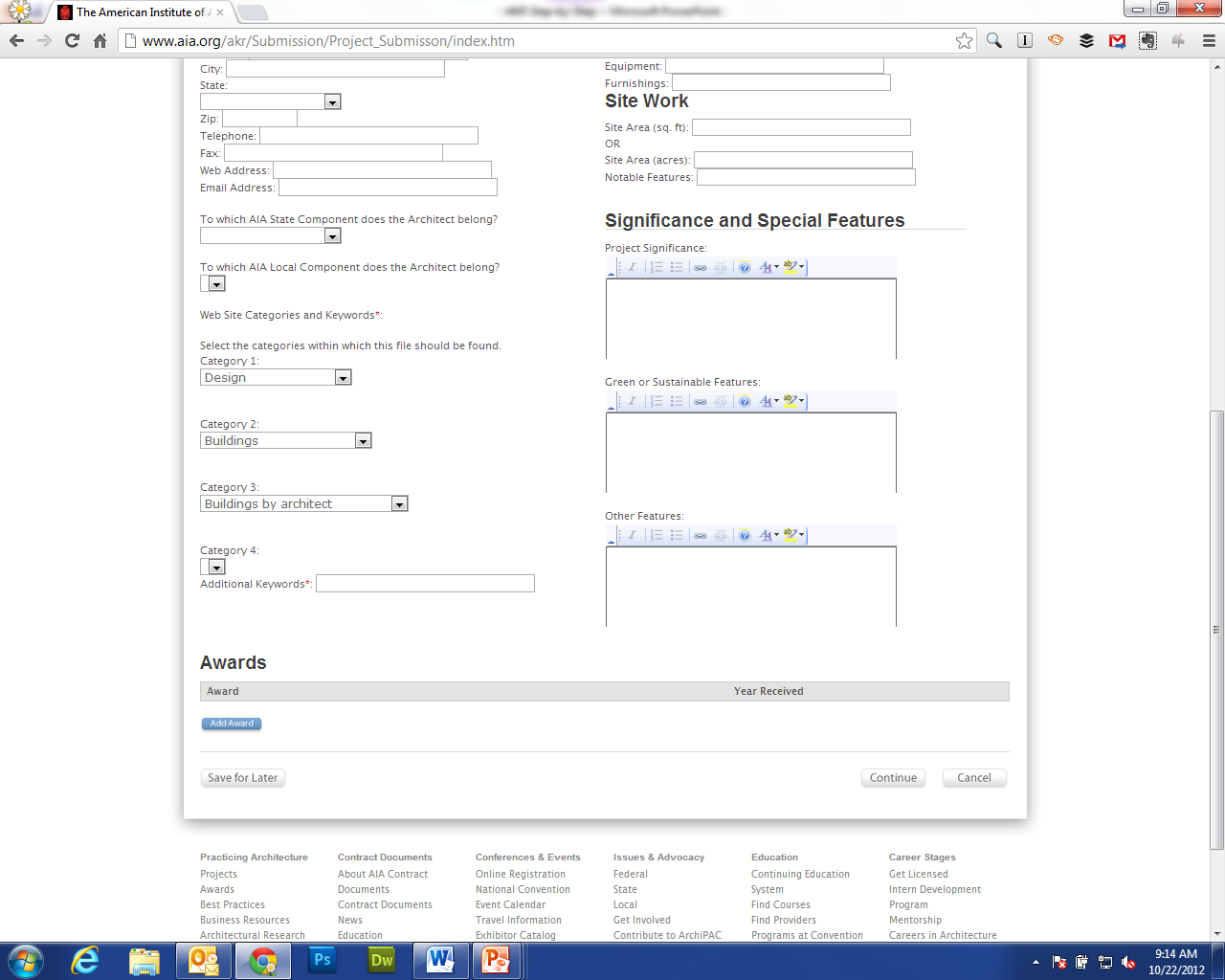 Add honors to an AIA award-winning project
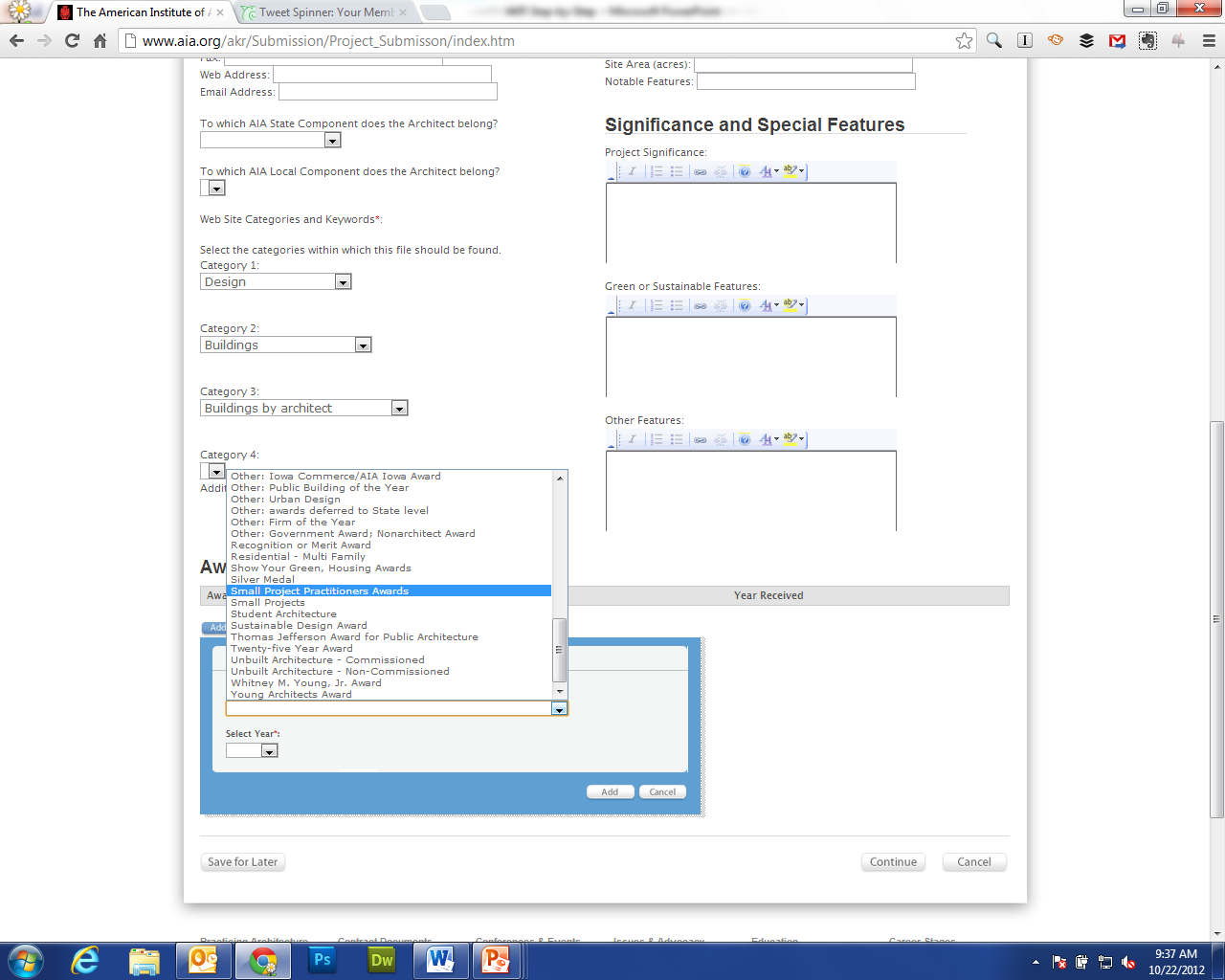 Select the award or honor and the year it was conferred
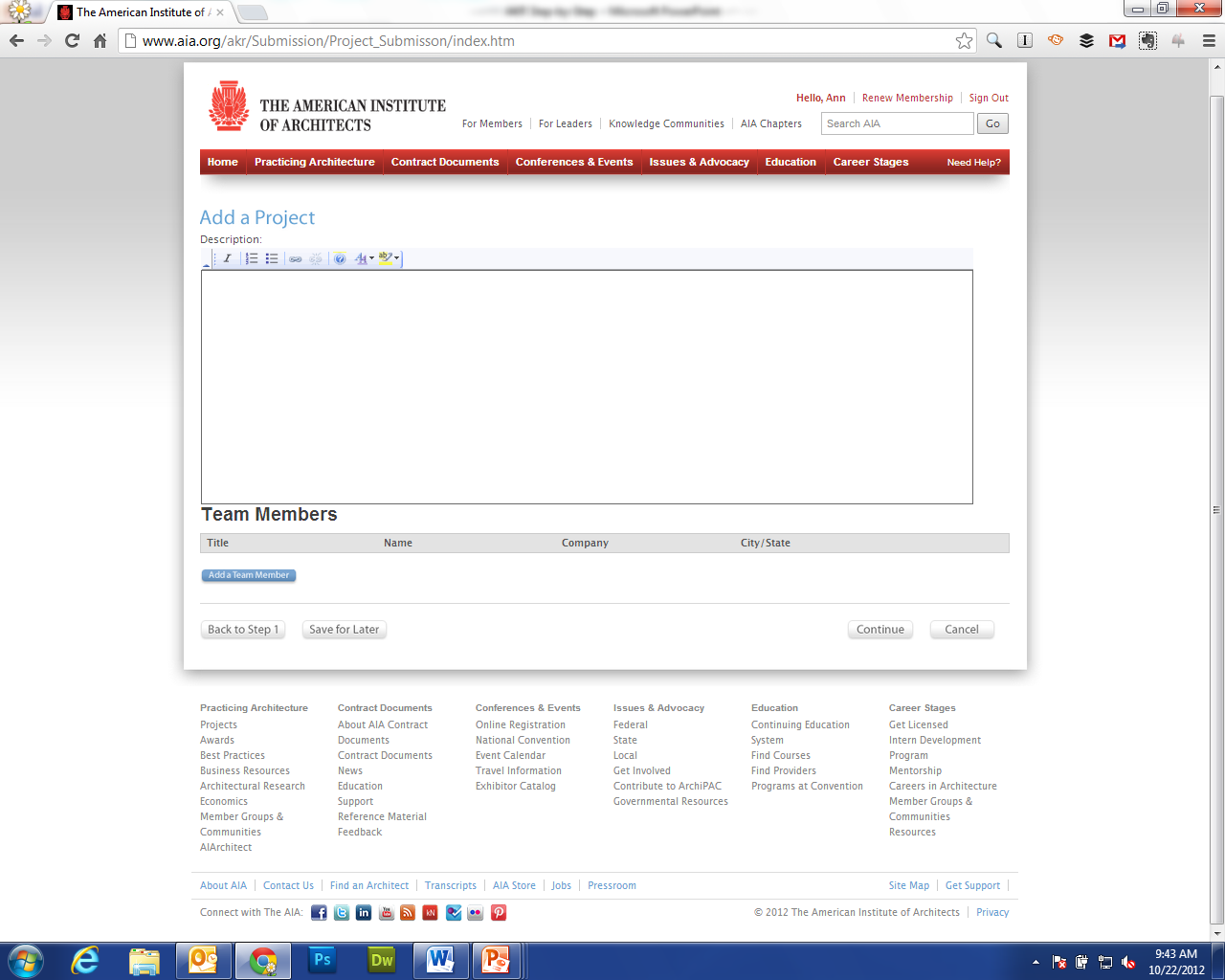 Type the project description and add team members
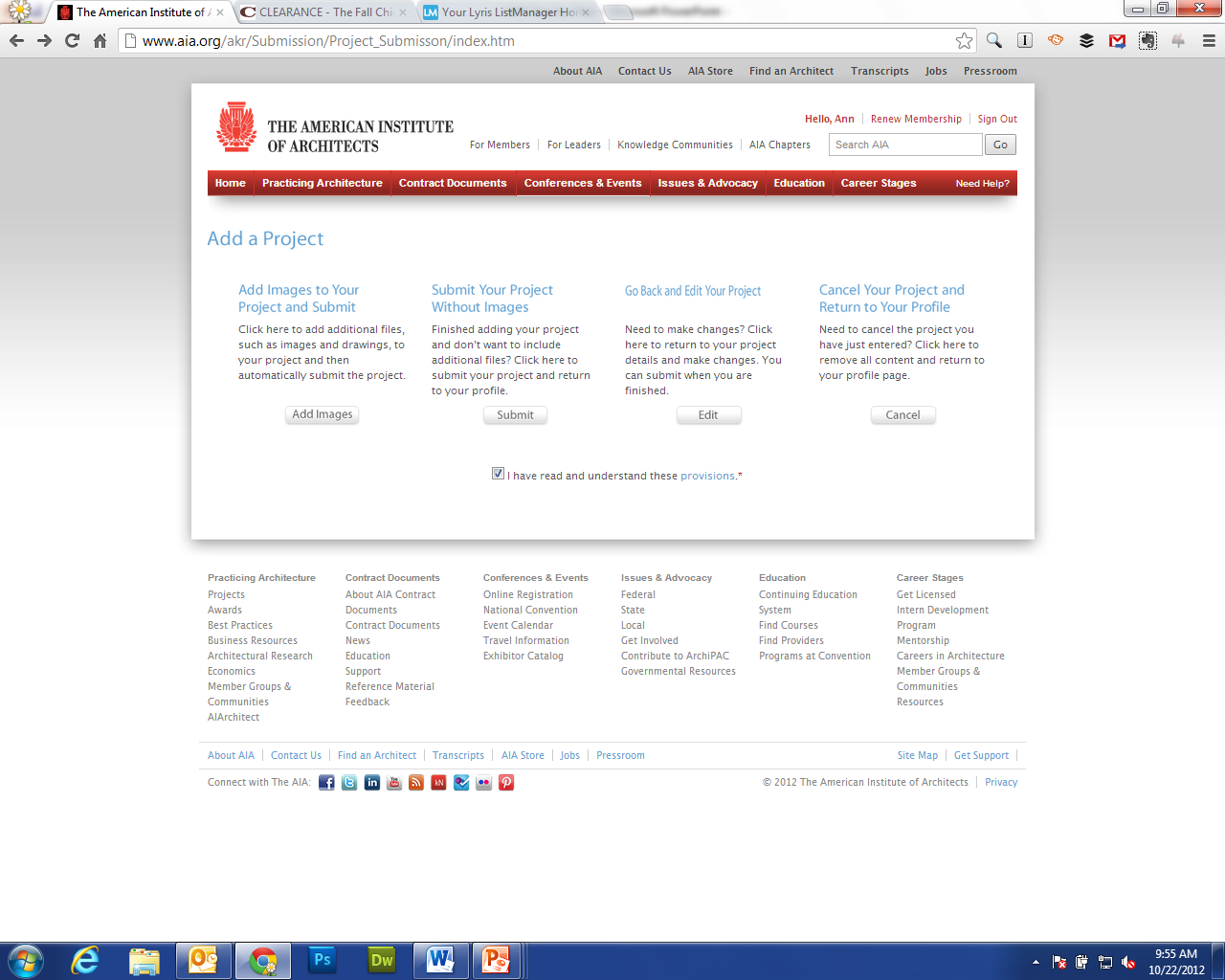 Add images of your project
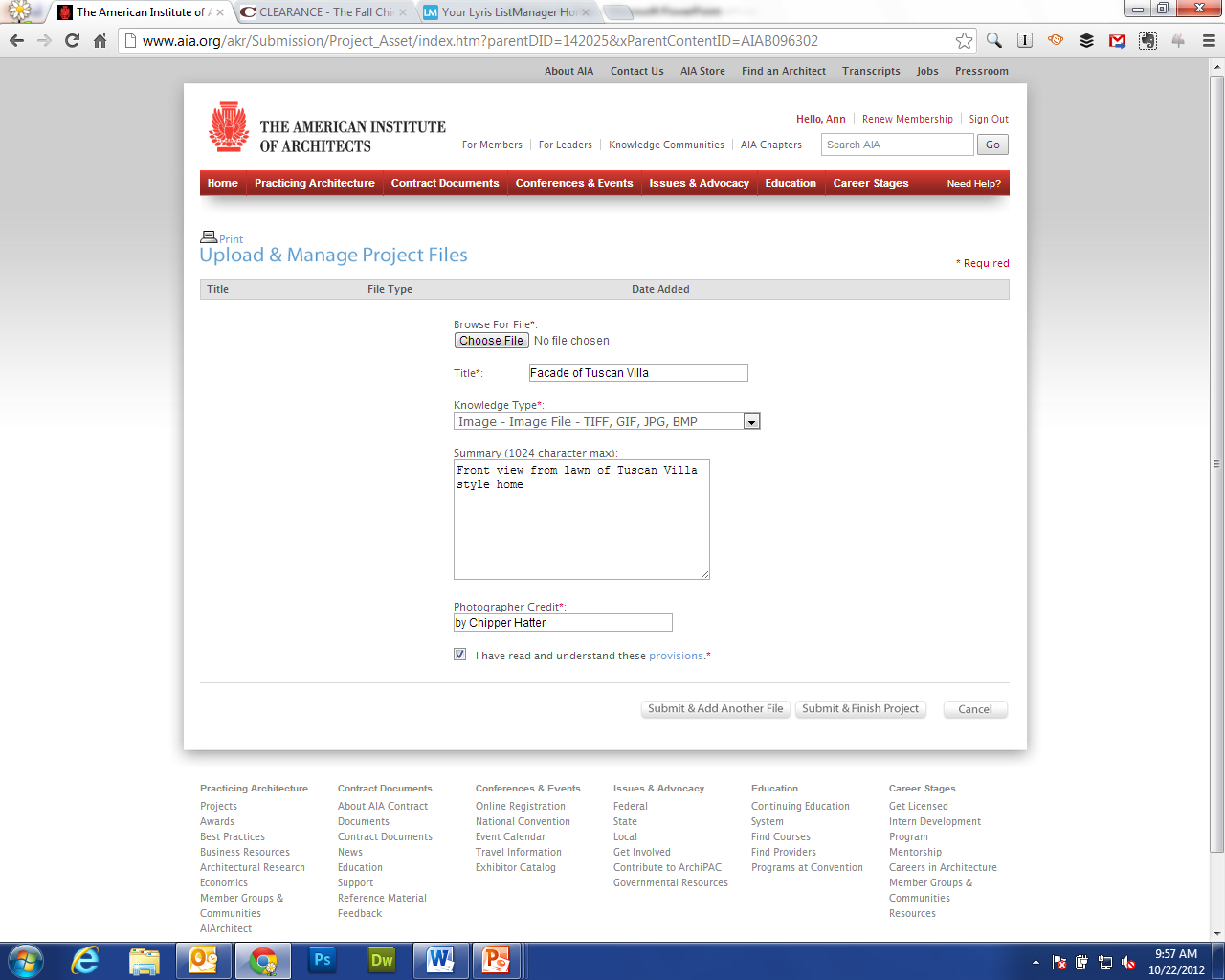 Include photo title, description, and the photographer credit in submission.
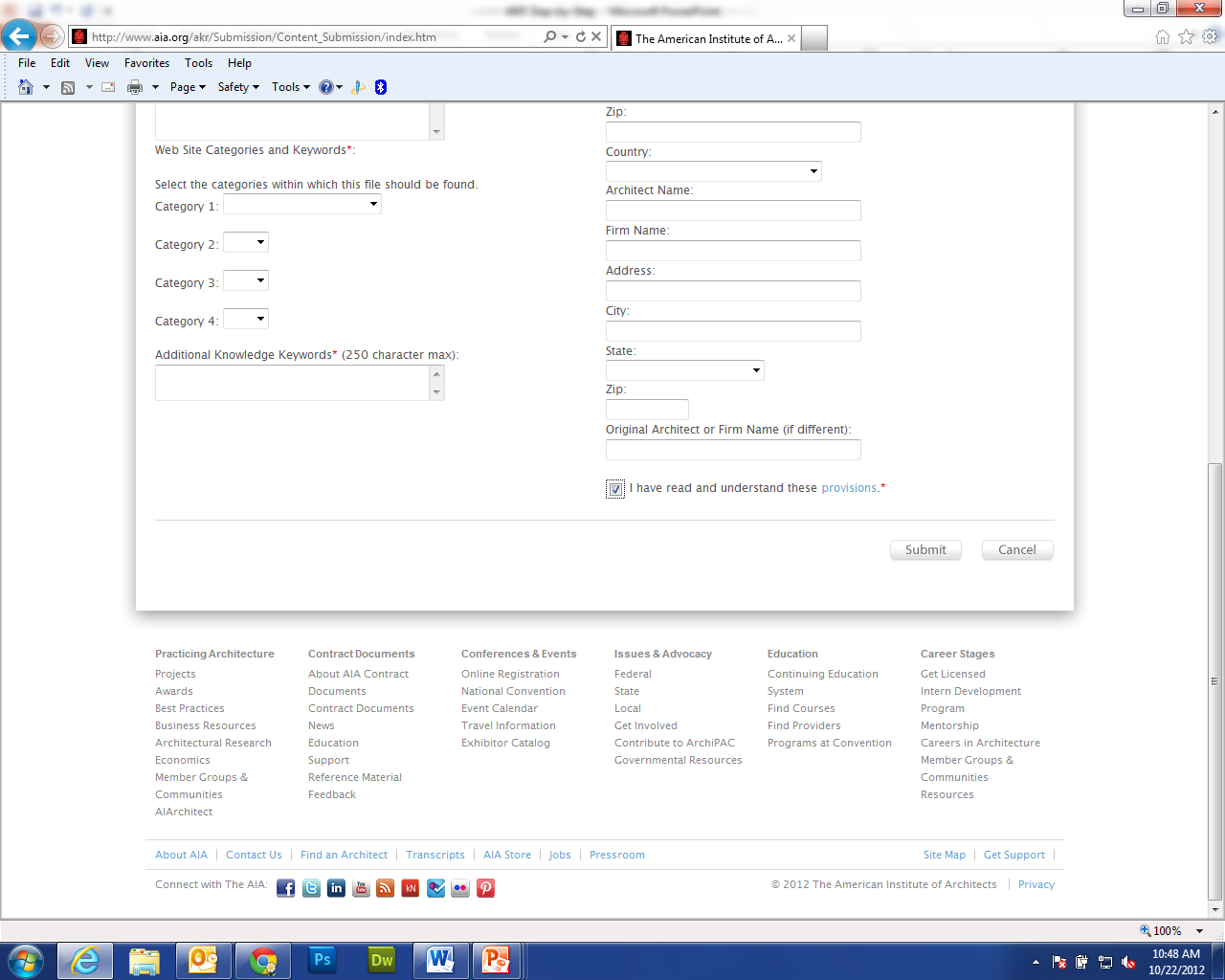 Accept the submission privacy and usage policy then click “Submit”
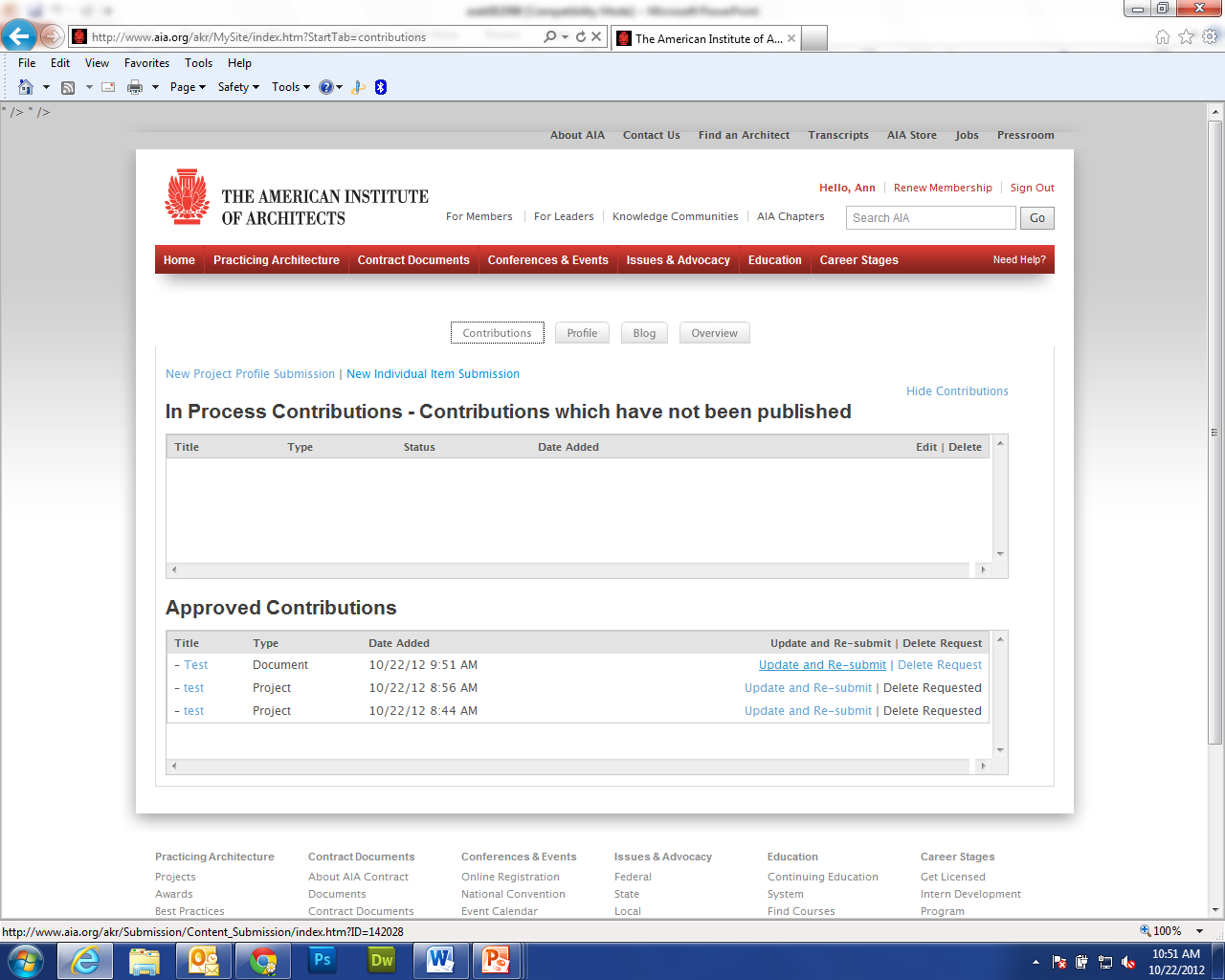 You will be taken back to the Contributions Tab screen. Refresh the browser and scroll down to see your new contribution.
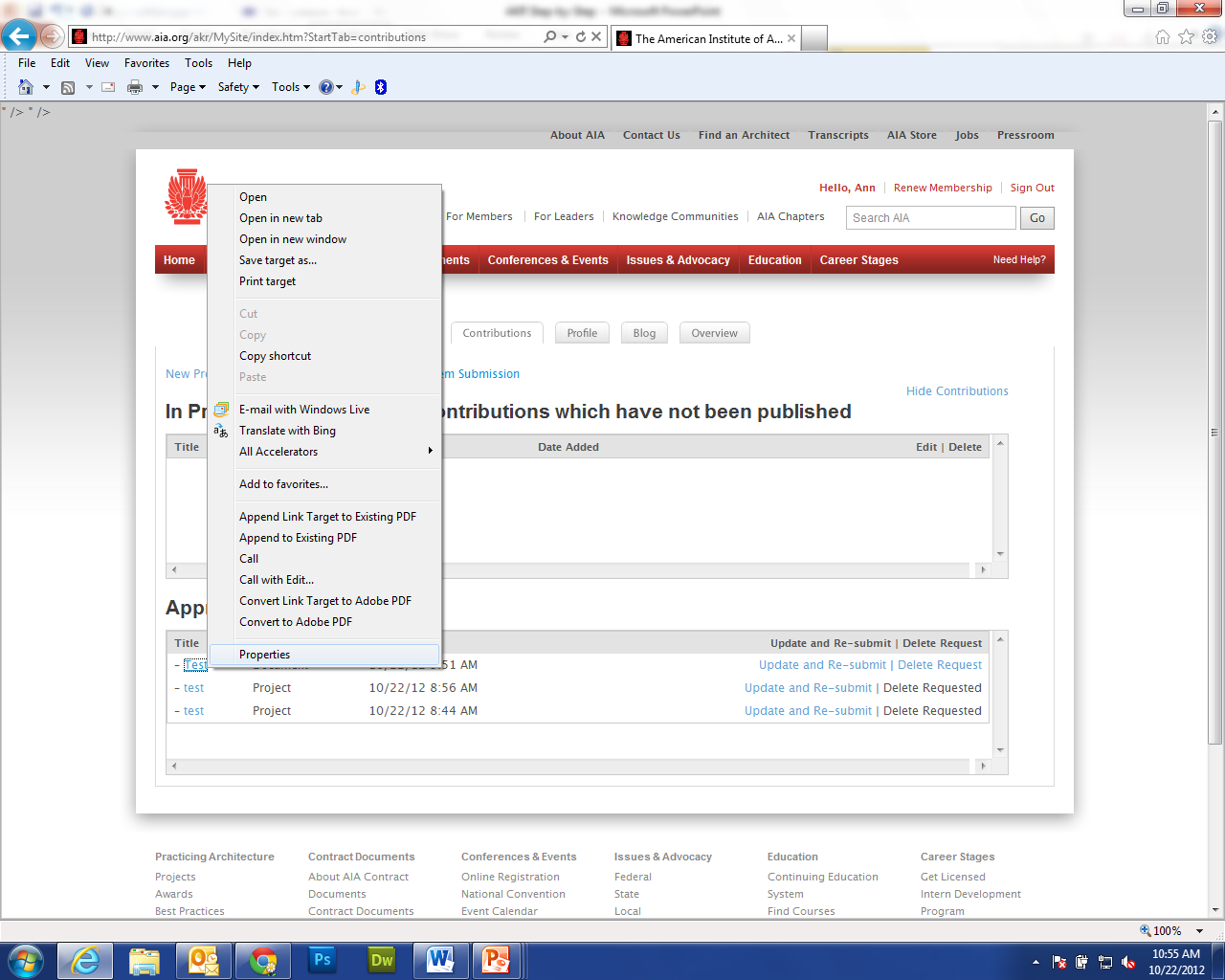 To retrieve the URL either Double Click on the title and it will be the address bar or Right Click over the title and select Properties.
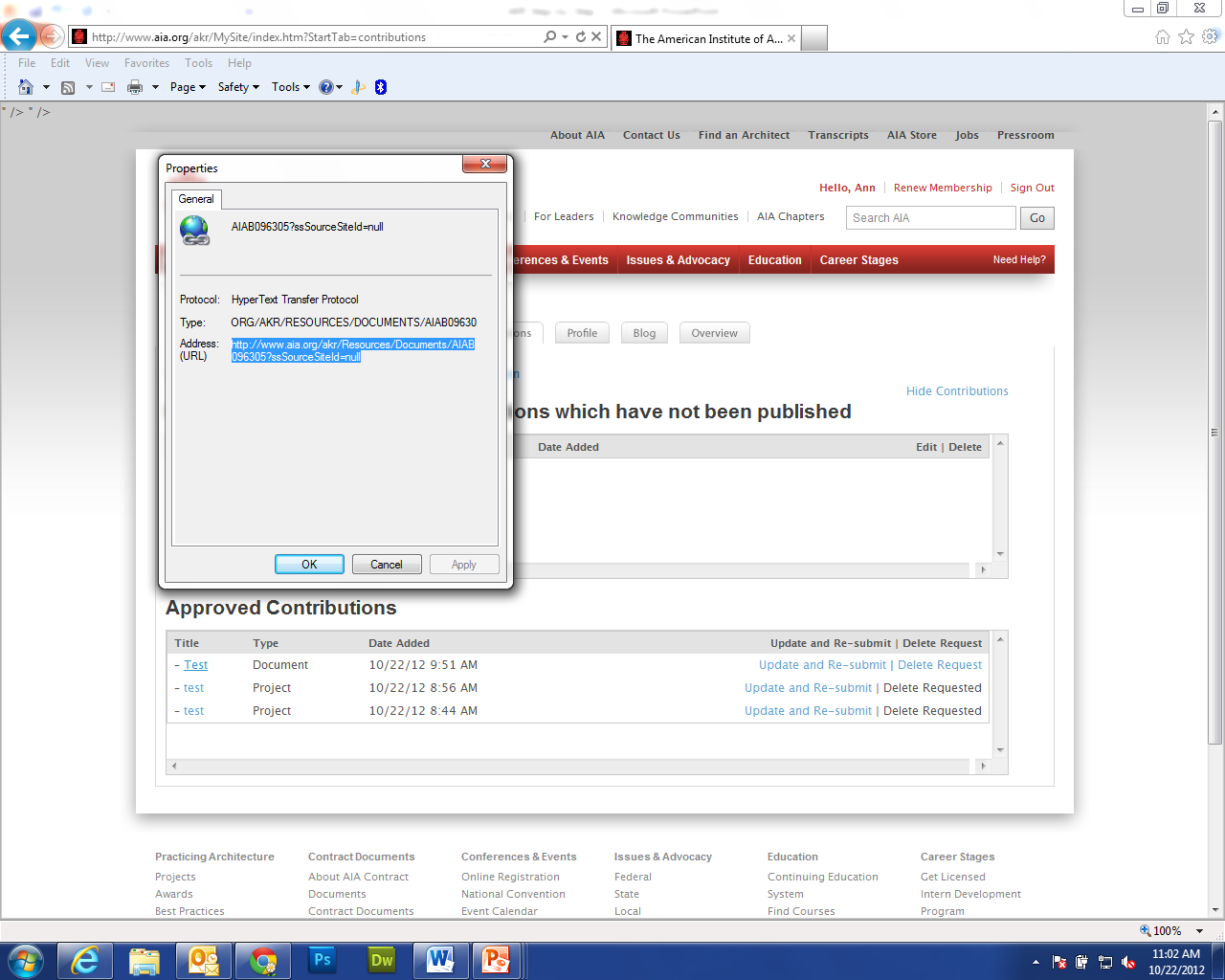 Highlight the URL with your cursor. Press CTRL+C to copy. 

*You can remove the ?ssSourceSiteId=null portion of the URL to shorten it.
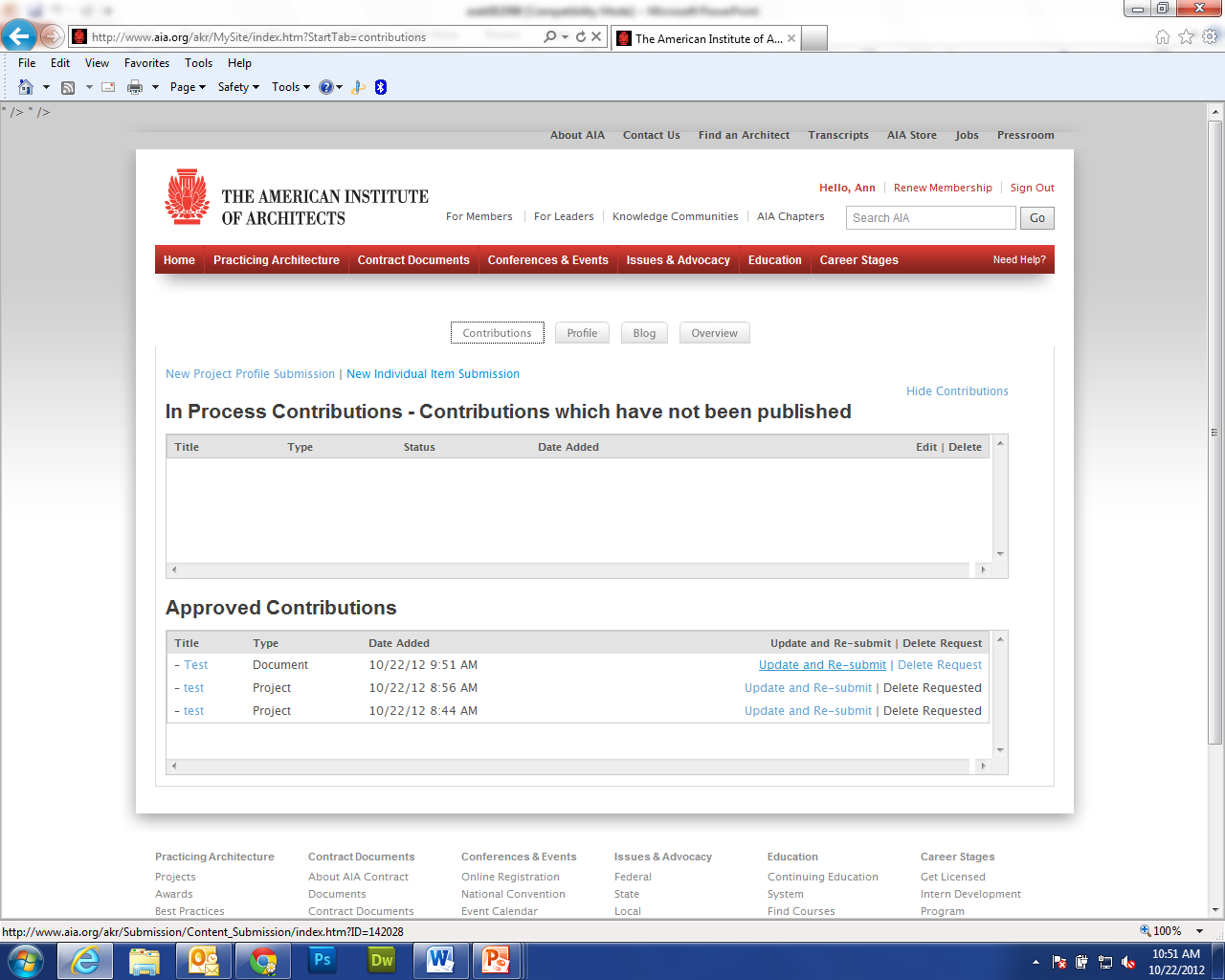 You can also update and re-submit the file.